Україна в умовах політичної та економічної          лібералізації суспільства1953-1964
5 березня 1953 р. помирає Й.Сталін. І через кілька місяців до влади приходить М.Хрущов. Період його правління було названо «Хрущовською відлигою».
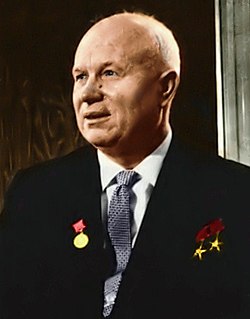 «Відлига» почалась з процесу десталінізації, тобто відходу від найбільш одіозних проявів сталінського тоталітарного режиму. Найбільш радикальних рис цей процес набув після XX з'їзду КПРС (1956 р.).
Складові десталінізації.
• Ліквідація системи ГУЛАГу, припинення масових репресій.
• Амністія. Реабілітація незаконно засуджених.
• Реформа силових відомств. Упровадження в їх діяльність принципу законності.
• Послаблення ідеологічного тиску. Тимчасове припинення кампанії проти "українського буржуазного націоналізму".
• Децентралізація управління. Послаблення командно-адміністративної системи.
• Розширення прав і повноважень союзних республік. Зростання частки українців у партійному і державному апараті. Зростання впливу української партійно-державної еліти в союзному керівництві.
XX з'їзд КПРС і початок лібералізації. Реабілітація жертв сталінських репресій14—25 лютого 1956 р. — XX з’їзд КПРС, на якому М. Хрущов виступив із закритою доповіддю «Про культ особи Й. Сталіна та його наслідки»
Зміст доповіді М. Хрущова:
• Критика сталінської політики як хибної та злочинної через організацію масових репресій, депортацію народів під час війни, використання незаконних методів слідства тощо.
• Критика особи, а не системи, яка її породила (причинами появи культу особи Сталіна називали його риси характеру, гостру боротьбу з капіталістичним оточенням тощо).
• Початком злочинної політики визначався 1934 р., тобто не ставилися під сумнів методи проведення колективізації, голодомор 1932—1933 рр. тощо.
• Небажання правлячої верхівки розділити відповідальність за вчинені злочини; незмінність партійних засад
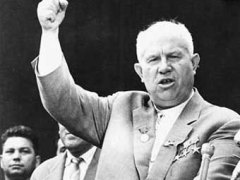 Наслідки XX з'їзду КПРС
• 30 червня 1956 р. — постанова ЦК КПРС «Про подолання культу особи та його наслідків». Початок офіційної десталінізації.
• Створення комісій щодо перегляду справ засуджених у 1934—1953 рр.
• Розформування ДУТАБу (рос. ГУЛАГ). Чистка органів держбезпеки і значне скорочення їх кількості.
• Припинення ідеологічних кампаній проти інтелігенції, націоналізму тощо.
• Зростання ролі українського чинника в різних сферах суспільного життя (висування місцевих кадрів на керівні посади в регіонах, поява вихідців з України в найближчому оточенні М. Хрущова тощо).
• Розширення прав республік (в Україні із союзного до республіканського підпорядкування переведено декілька тисяч підприємств та організацій)
Реформи Хрущова
Реформи галузі управління та в промисловості: 
ліквідовано галузеві міністерства і створено територіальні органи управління промисловістю - раднаргоспи ; 
розширено права республіканських та місцевих органів влади щодо управління галузями легкої та переробної промисловості ;
за п ' ятирічним планом та планом семирічки пріоритет відводиться галузям промисловості групи « Б » ( виробництво товарів широкого вжитку ) при сповільнених темпах розвитку галузей « А » ( виробництво засобів виробництва ).
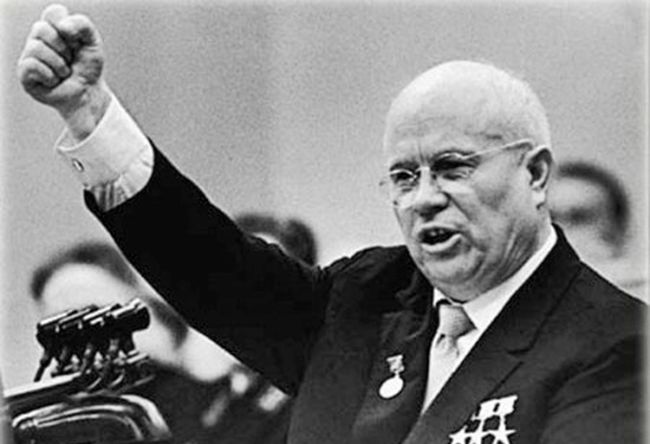 Наслідки реформ в промисловості
Дещо прискорився НТ прогрес : скоротились бездумні зустрічні перевезення вантажів з одного кінця країни в інший ; 
Створювались додаткові стимули для підприємств місцевого підпорядкування ; зросла ініціатива на місцях. 
АЛЕ :
	 Збито ритм виконання п ' ятирічного плану, введено новий 	доопрацьований семирічний план ( рр.). 
І ВСЕ Ж 
	Досягнення були відчутними у промисловості. У порівнянні зі 	сталінським періодом удвічі зросла заробітна плата робітників, 	у крамницях з ' явилися телевізори, холодильники, пральні 	машини. У вільному продажу були автомобілі « Волга », 	«Москвич ». Ці товари коштували надзвичайно дорого і доступні 	були далеко не всім.
Реформи у сільському господарстві
Реорганізовано систему МТС у РТС, МТС передано колгоспам.
Підвищено ціни на продукцію сільськогосподарського виробництва (особливо на зернові та продукти тваринництва ).
Ліквідовано трудодні, введено грошову оплату праці, сільському населенню видано паспорти.
Здійснено спробу реалізації 3- х надпрограм М. С. Хрущова : а ) освоєння перелогових та цілинних земель ; б ) « кукурудзяна та горохова епопея »; в ) « м ' ясна кампанія ».
Вжито заходів щодо укрупнення колгоспів для створення великих колгоспних господарств. 
	НЕДОЛІКИ: 
екстенсивний шлях розвитку с\г; 
ліквідація неперспективних сіл; 
зменшення розмірів присадибного господарства; 
грошовий податок на громадян, які тримали худобу в містах і селищах; 
порушення сівозміни;
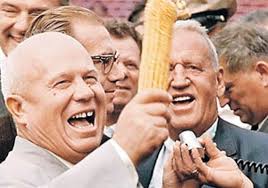 Реформи соціальної сфери
Збільшено капіталовкладення у житлове будівництво, запроваджено панельне та блочне будівництво ; 
Проведено пенсійну реформу 1956 р., яка забезпечила зростання до ­ ходів пенсіонерів в 2 рази, інвалідів – в 1,5 рази ; - скорочено робочий день до 7 годин ; 
Підвищено зарплату робітникам та службовцям ; 
Відмінено оплату за навчання у старших класах загальноосвітньої школи, у вузах ; 
Пенсійний вік знижено для жінок до 55 років, для чоловіків до 60 років ; 
Робітники отримали право звільнитися за власним бажанням, повідомив ­ ши про своє рішення адміністрацію за 2 тижні ; 
З 1964 р. колгоспники отримали право на щорічну відпустку та пенсійне забезпечення ; 
Збільшено тривалість відпустки та відпустки для жінок по догляду за дитиною та ін.
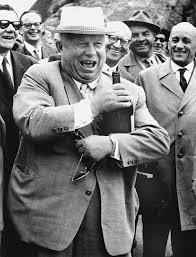 Дисиденство
Дисидентство – опозиційний рух проти державного ладу, протистояння офіційній ідеології та політиці.Форми боротьби:
- протести, звернення на адресу керівників країни,  «відкриті листи» до ООН; 
- поширення нелегальної літератури («самвидав»).
Шістдесятництво
Шістдесятники – нове покоління митців, які відійшли від шаблонної тематики попередніх часів (боротьба за мир, передові колгоспники і робітники заводів), а виходили з того, що «...поезія має бути поезією, а не агітацією у віршованій формі».
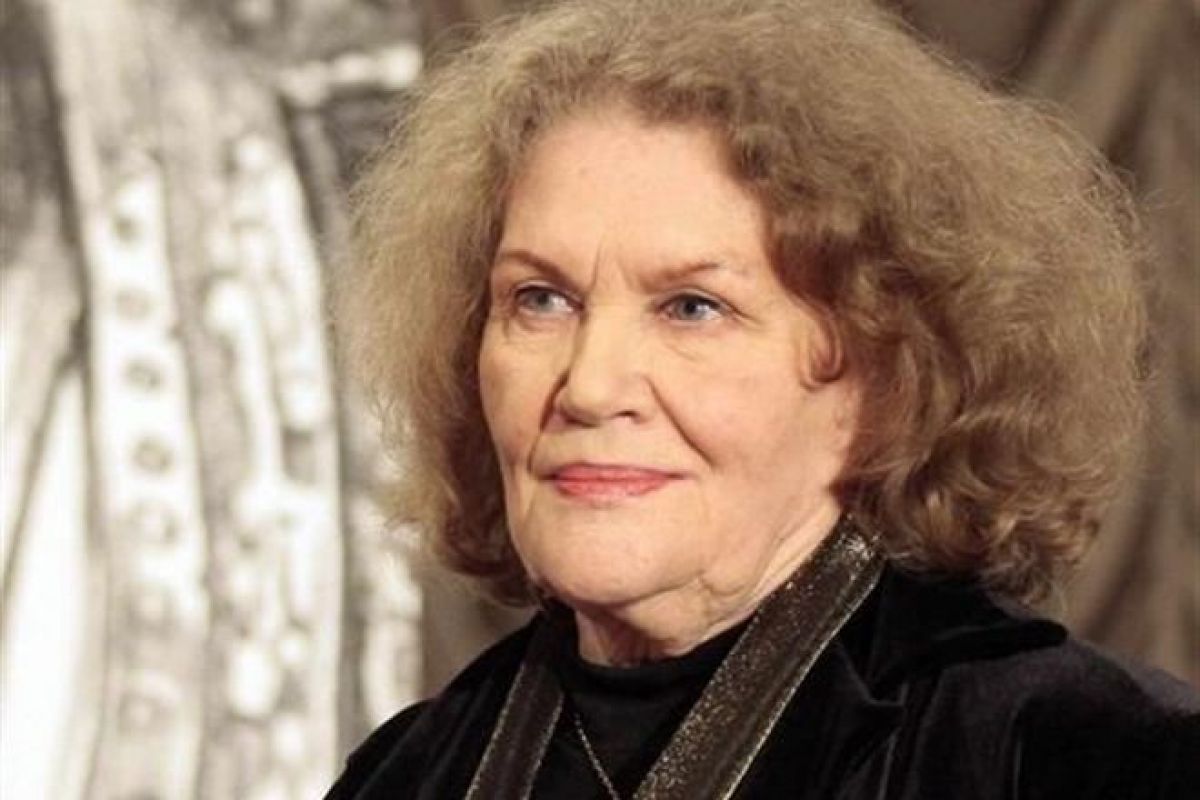 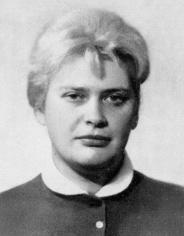 Aлла Горська(1929-1970) художниця.
Ліна Костенко (1930)письменниця, поетеса.
Українська робітнича селянська спілка
Українська робітнича селянська спілка – українська підпільна організація, заснована на Львівщині у 1959 р. Л. Лук'яненком.
Мета: побудова незалежної радянської соціалістичної держави.
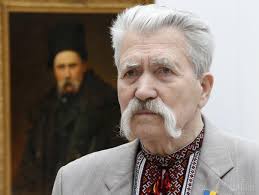 Левко́ Лук'я́ненко (1928)дисидент,письменник.
-Політик
-Народний депутат України.-Автор Акту про Незалежність України